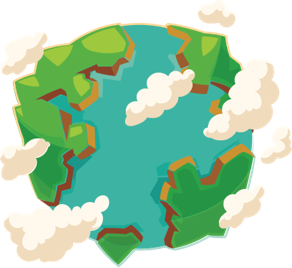 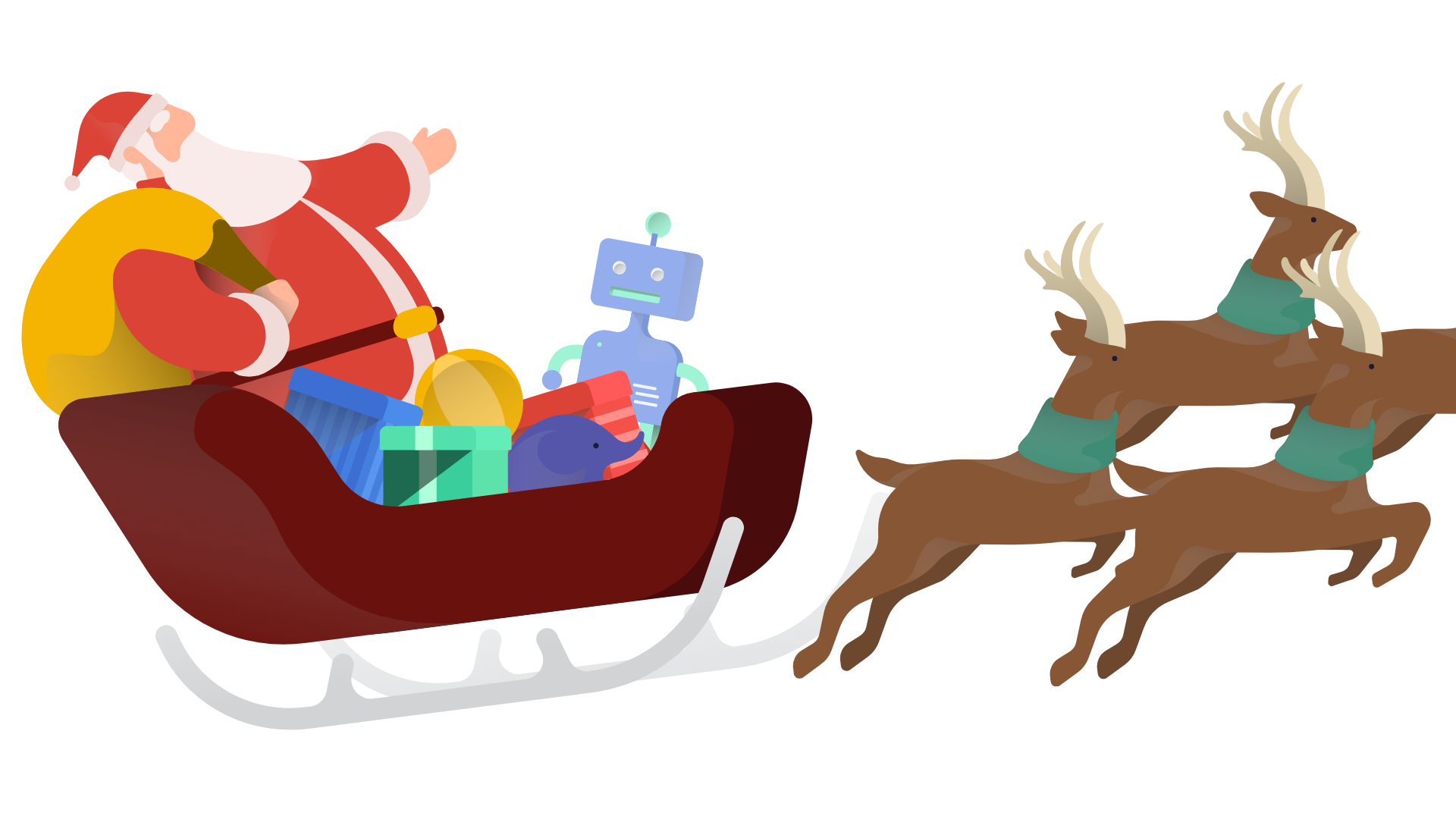 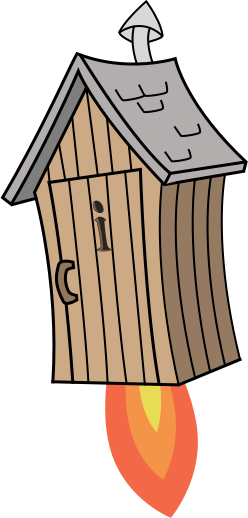 Advent CalenBAR
9th December
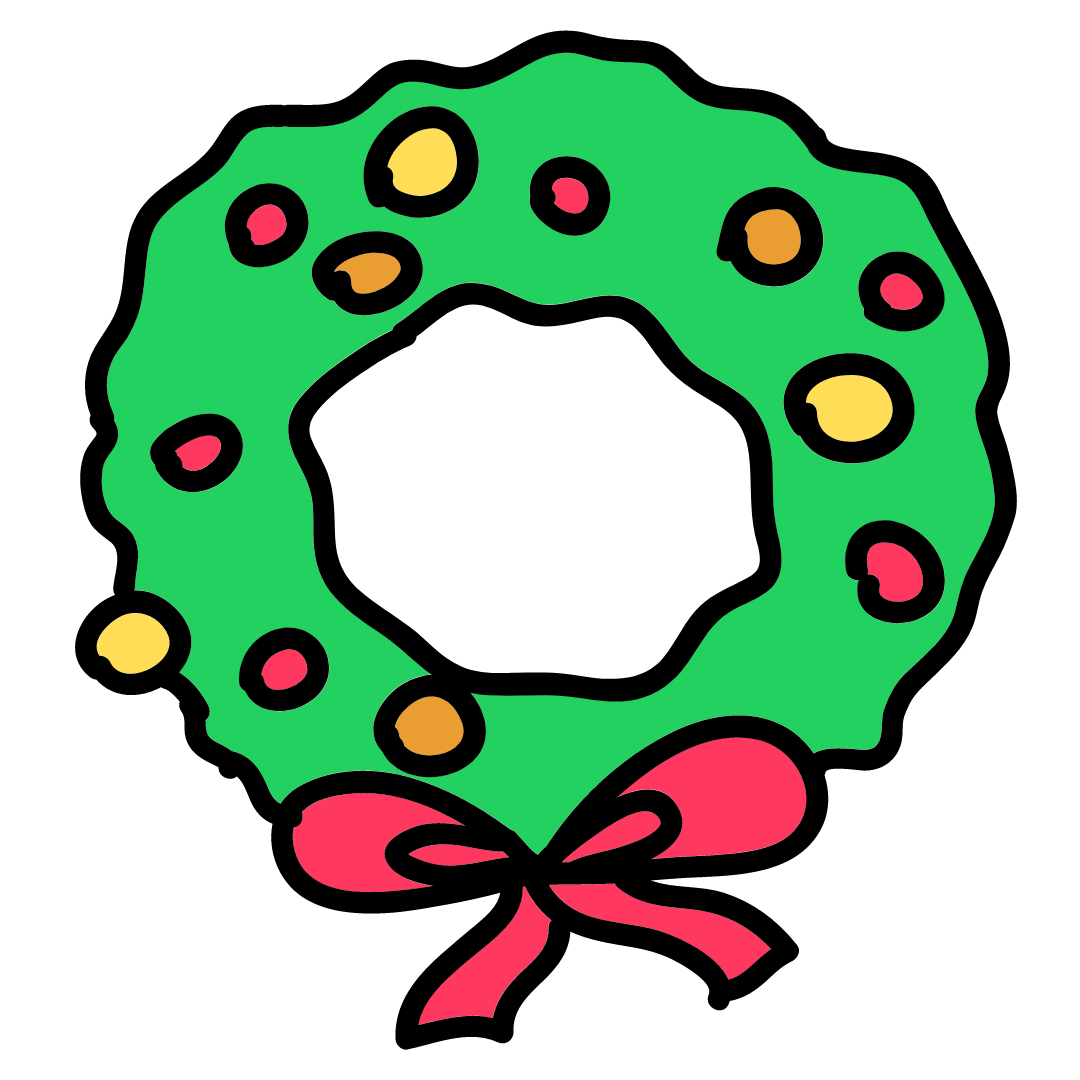 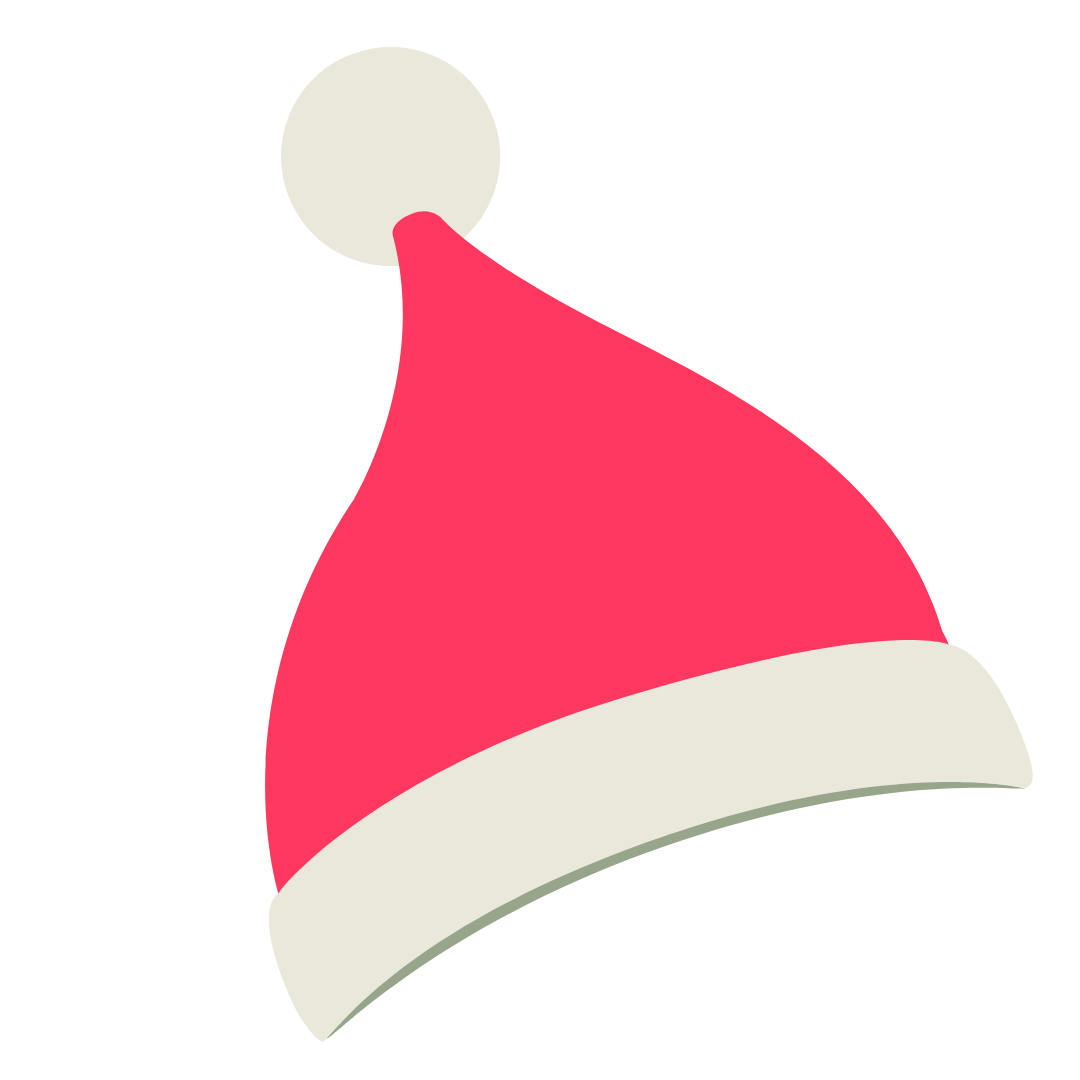 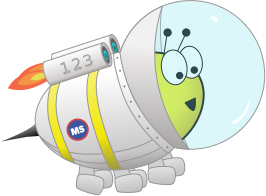 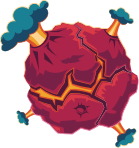 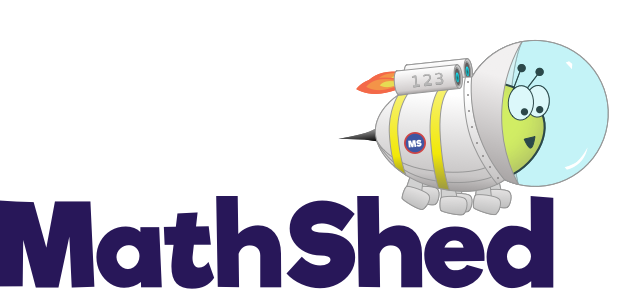 Challenge 1:
Advent CalenBAR | 9th December
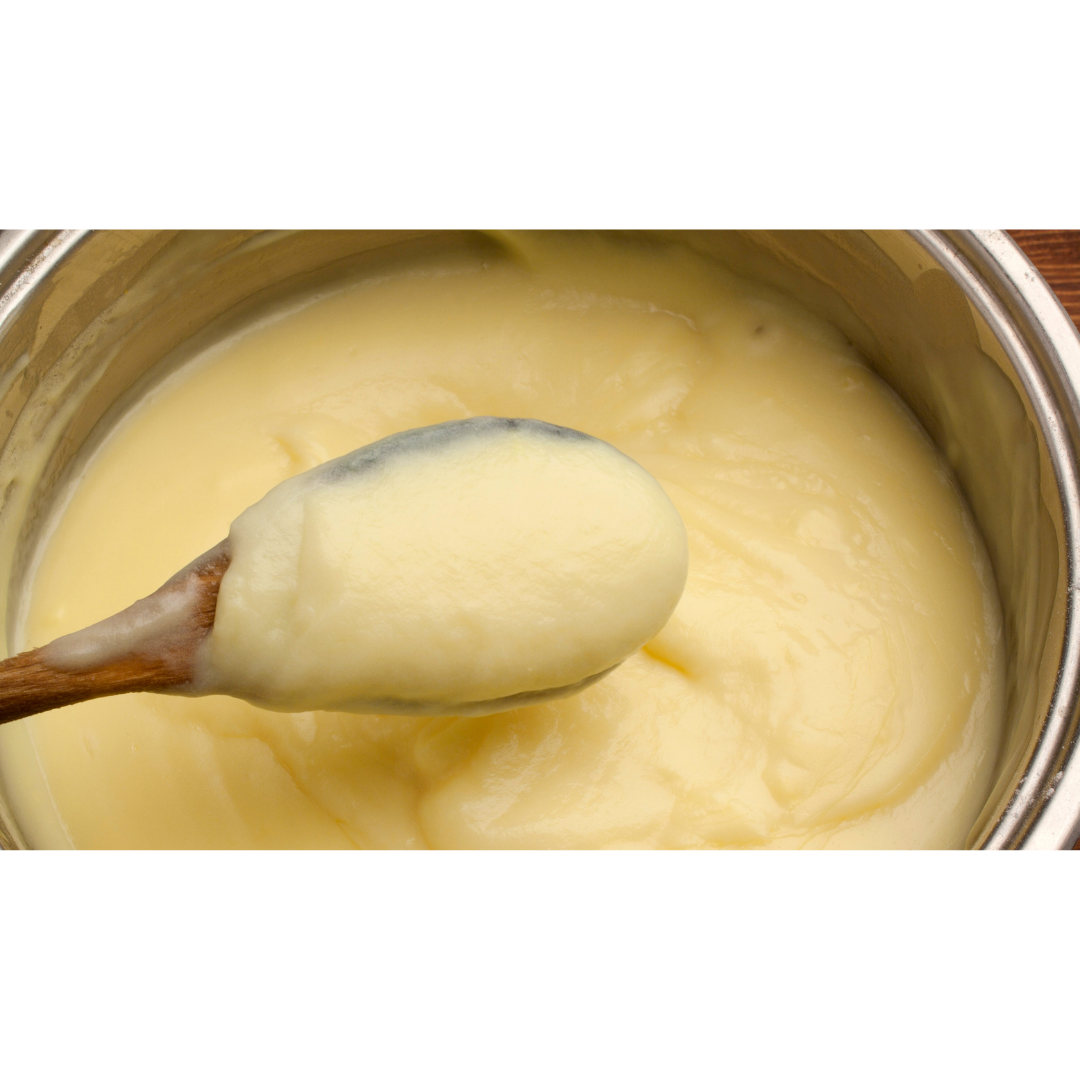 A bakery is mixing milk and cream to make custard. 
They use 6L of cream. 
They make 19L of milk and cream mixture in total. 
How much milk did they use to make their custard?
Bar Modelling:
Number Sentences:
© EdShed, 2020-
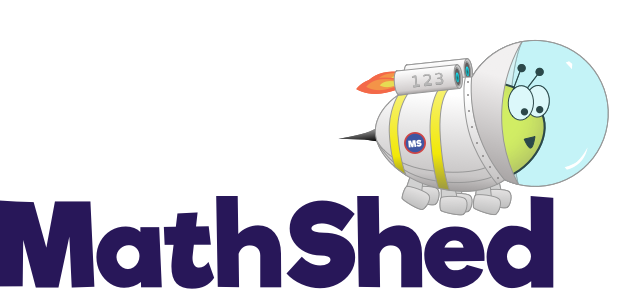 Challenge 1:
Advent CalenBAR | 9th December
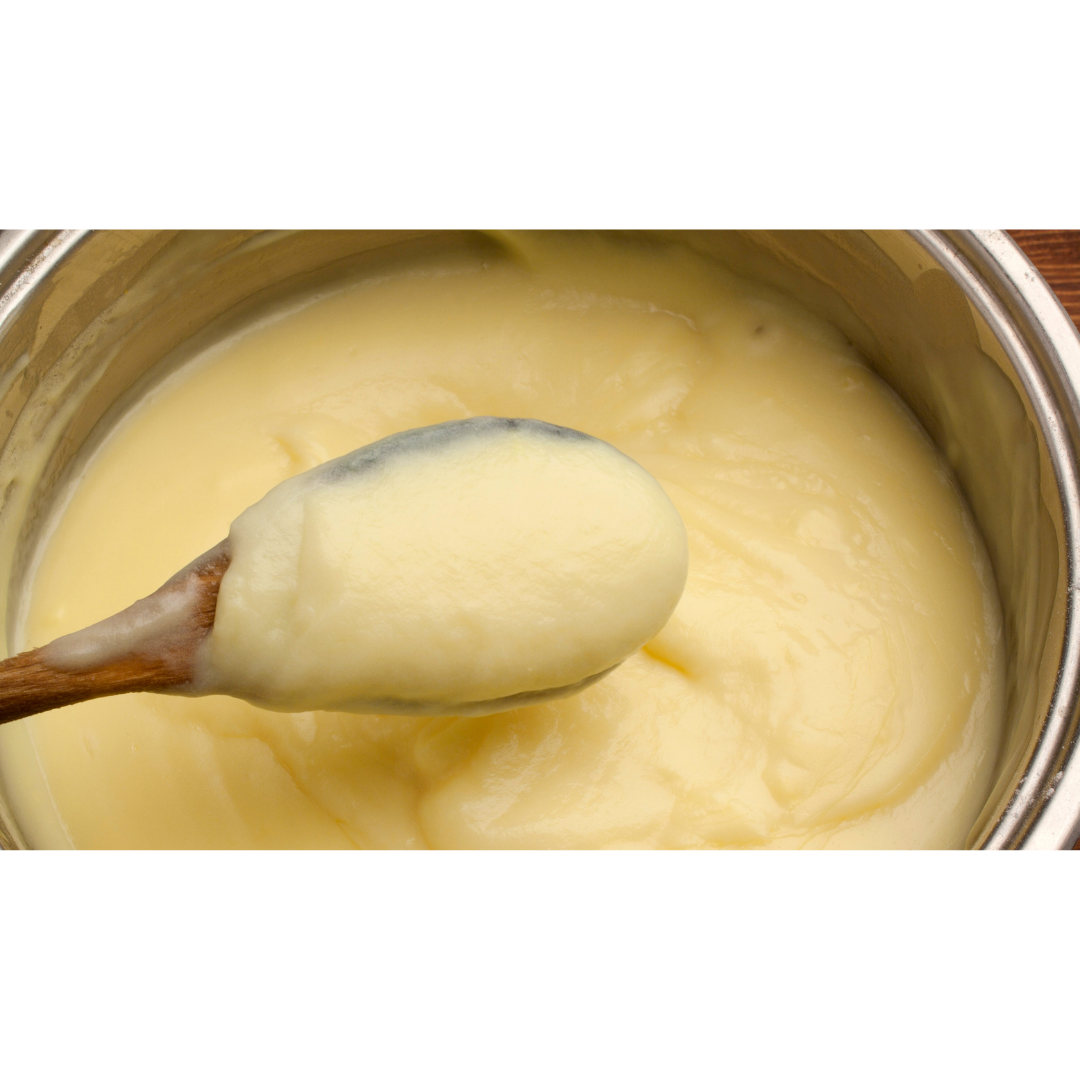 A bakery is mixing milk and cream to make custard. 
They use 6L of cream. 
They make 19L of milk and cream mixture in total. 
How much milk did they use to make their custard?
Bar Modelling:
Number Sentences:
19L
6L
13L
?
13
The bakery has used ____L of milk to make their custard.
© EdShed, 2020-
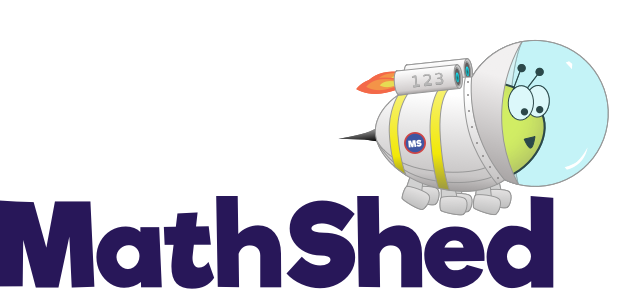 Challenge 2:
Advent CalenBAR | 9th December
Rudolph flew 120 miles between his first and second test flights.
He flew half as long in the first flight than the second flight. 

How far did Rudolph fly in his second test flight?
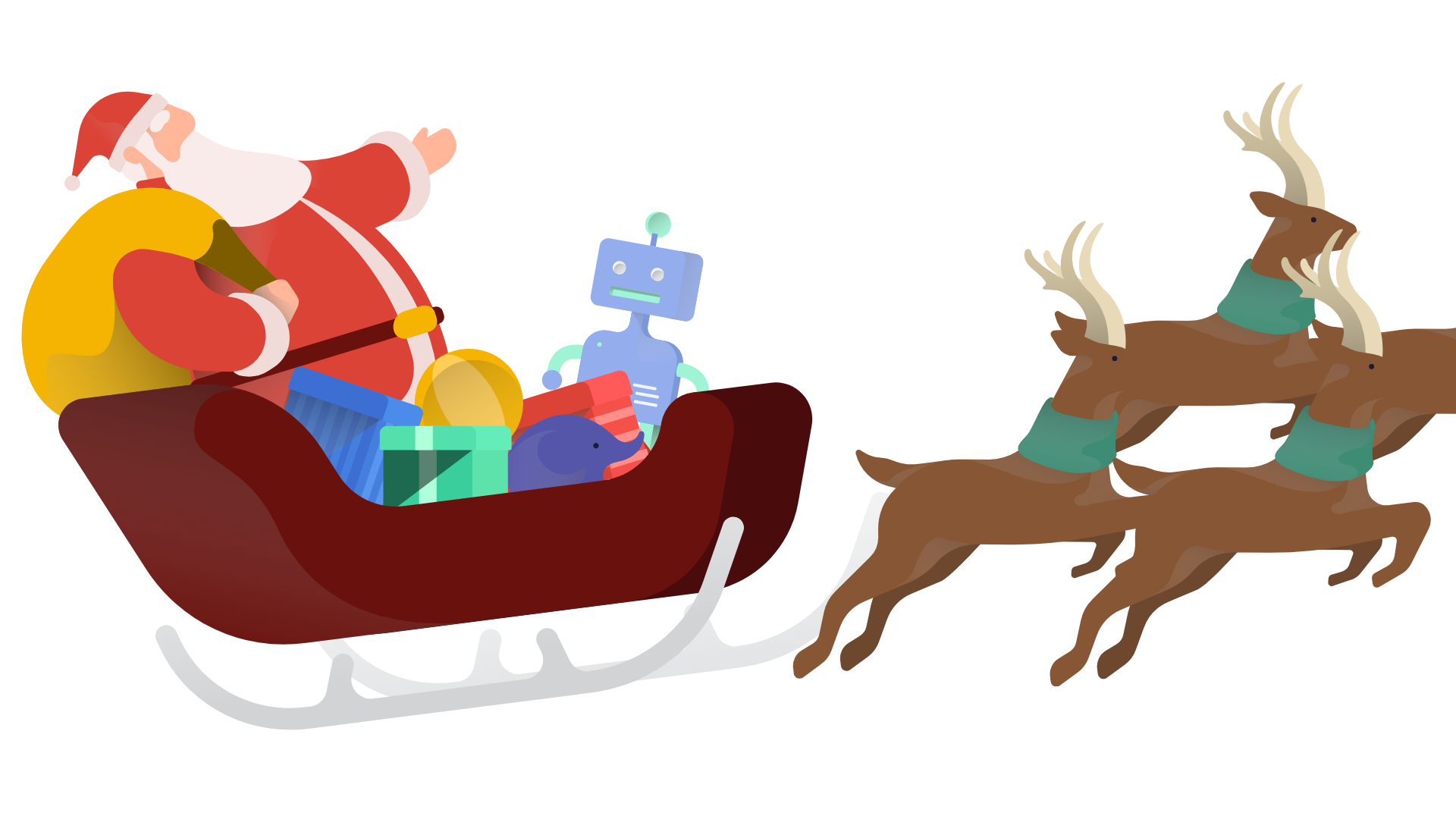 Bar Modelling:
Number Sentences:
© EdShed, 2020-
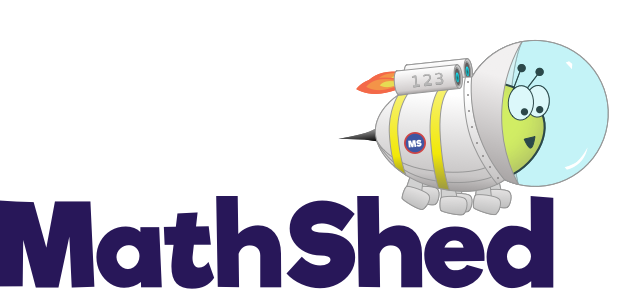 Challenge 2:
Advent CalenBAR | 9th December
Rudolph flew 120 miles between his first and second test flights.
He flew half as long in the first flight than the second flight. 

How far did Rudolph fly in his second test flight?
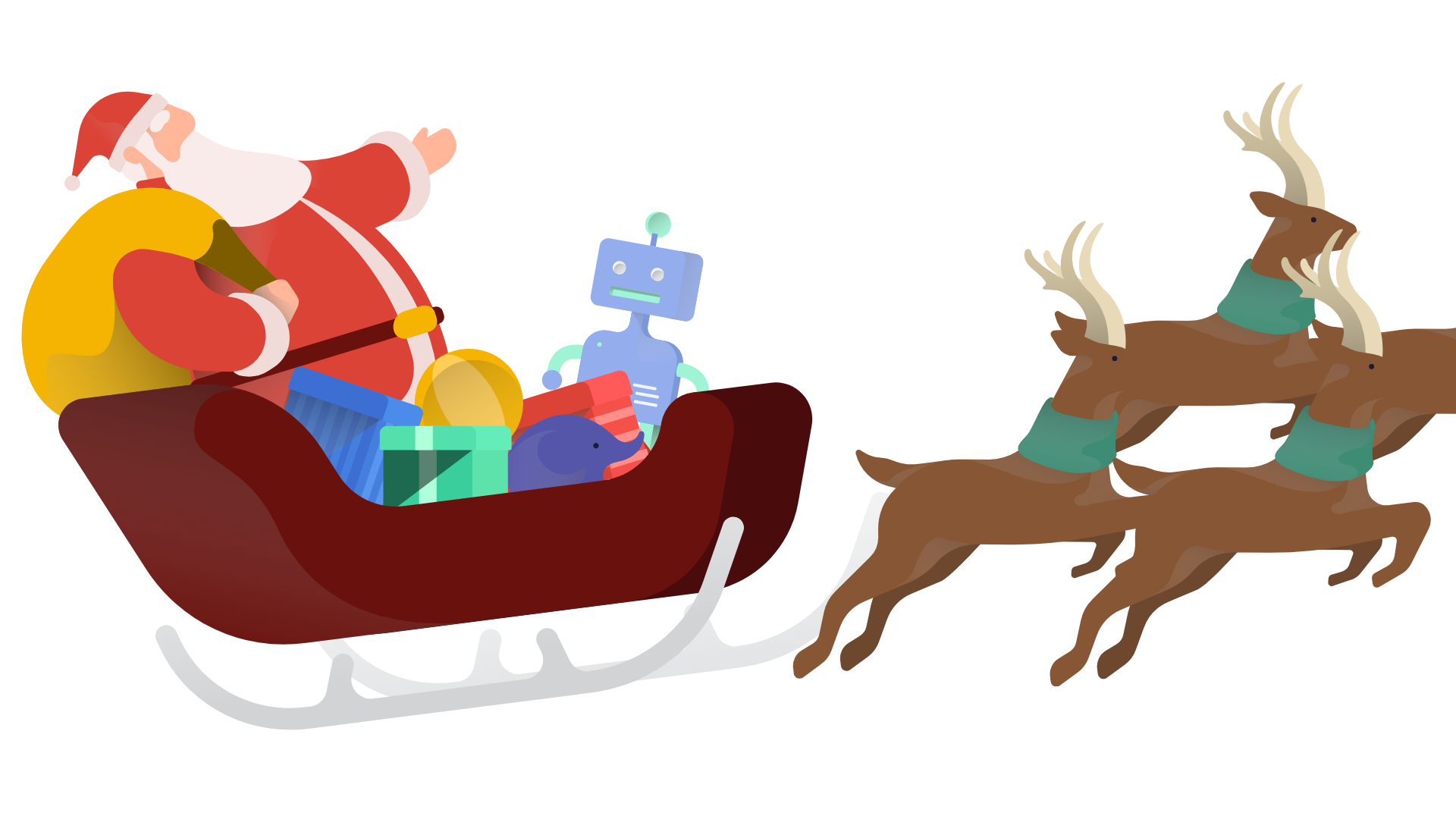 Bar Modelling:
Number Sentences:
120 miles
40 miles
?
40 miles
40 miles
?
?
1st
2nd
80
Rudolph flew ____ miles in his second test flight.
© EdShed, 2020-
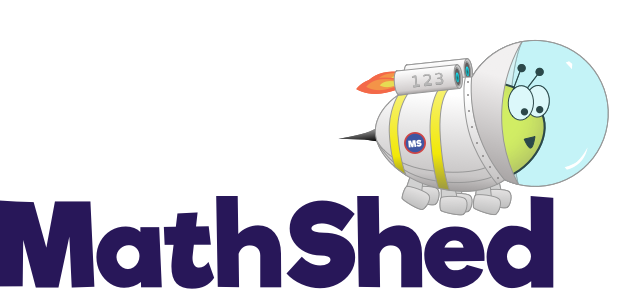 Challenge 3:
Advent CalenBAR | 9th December
Yasmin has four times as many candy canes as Ruth. 
Jamal has 45 more candy canes than Ruth. 
They have 225 candy canes in total. 
How many candy canes does Jamal have?
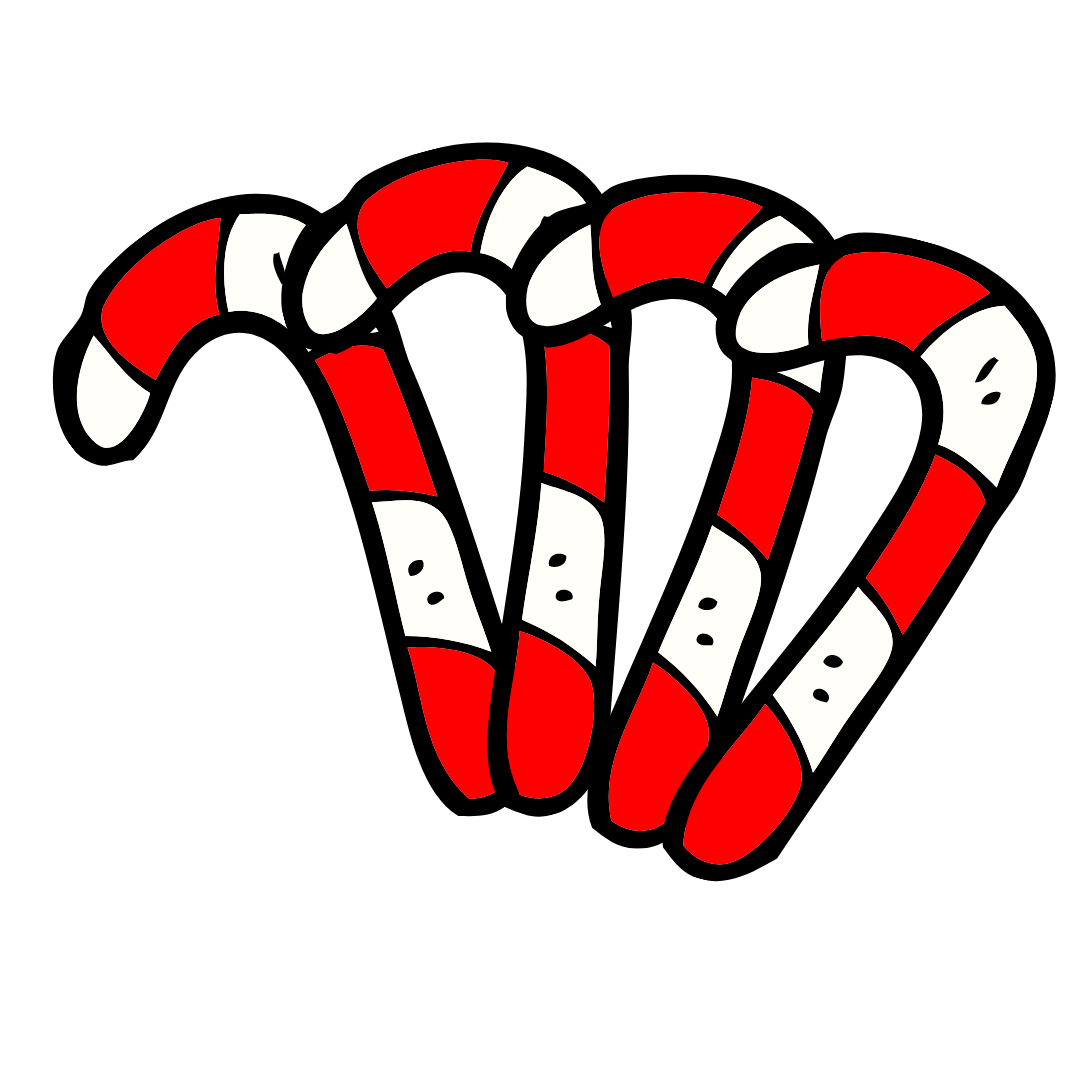 Bar Modelling:
Number Sentences:
© EdShed, 2020-
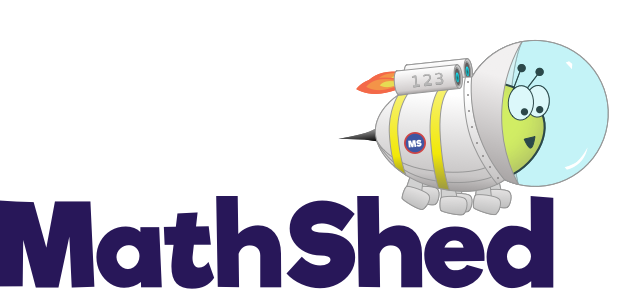 Challenge 3:
Advent CalenBAR | 9th December
Yasmin has four times as many candy canes as Ruth. 
Jamal has 45 more candy canes than Ruth. 
They have 225 candy canes in total. 
How many candy canes does Jamal have?
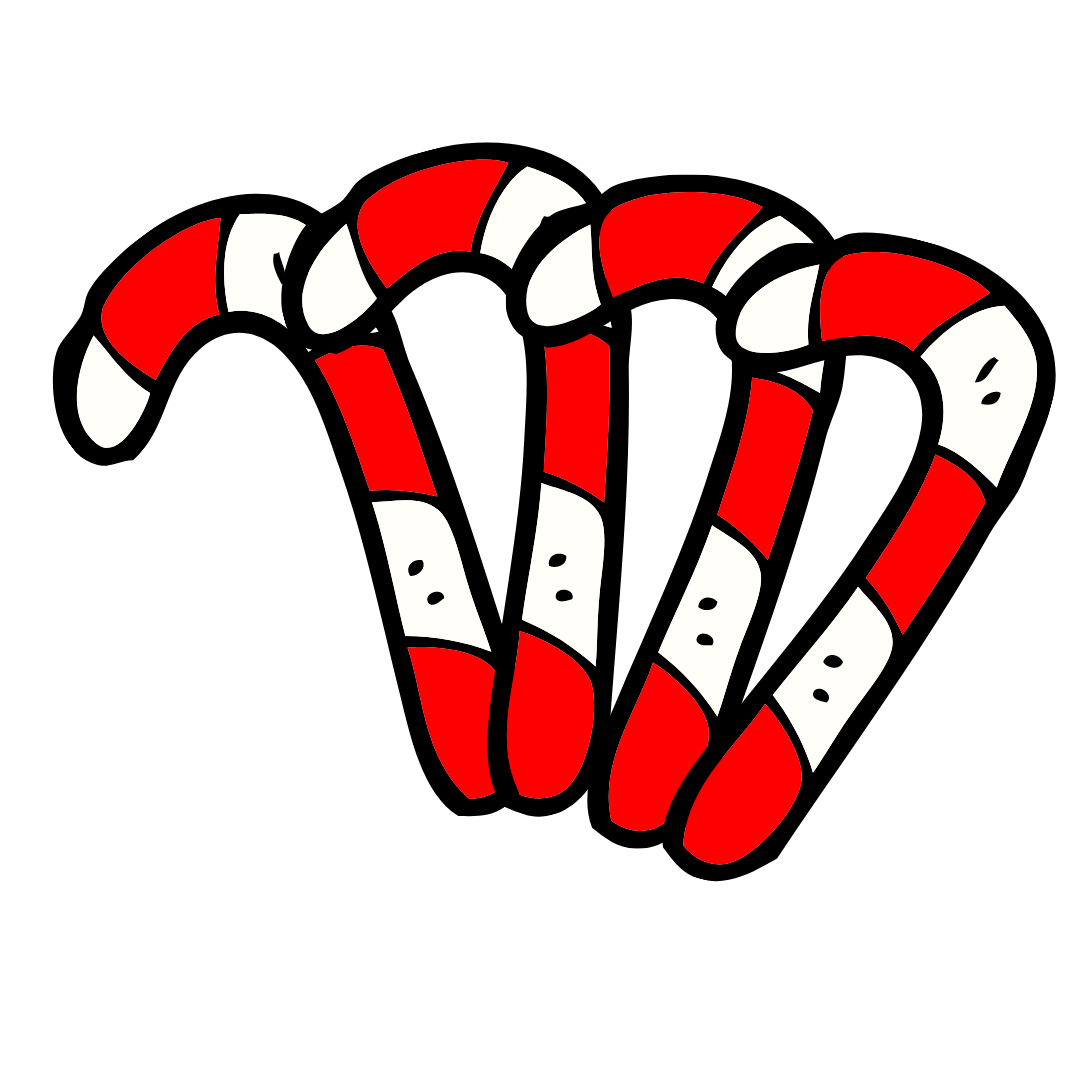 Bar Modelling:
Number Sentences:
30
Ruth
30
30
30
30
225
Yasmin
?
75
30
45
Jamal
75
Jamal has ____ candy canes.
© EdShed, 2020-
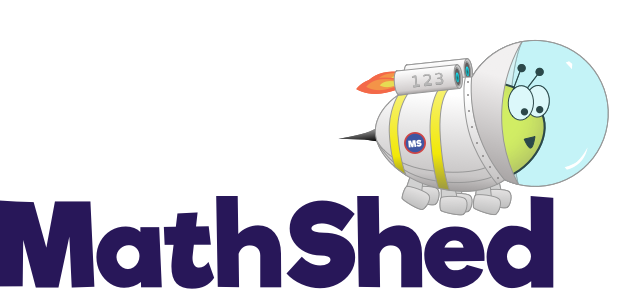 Challenge 4:
Advent CalenBAR | 9th December
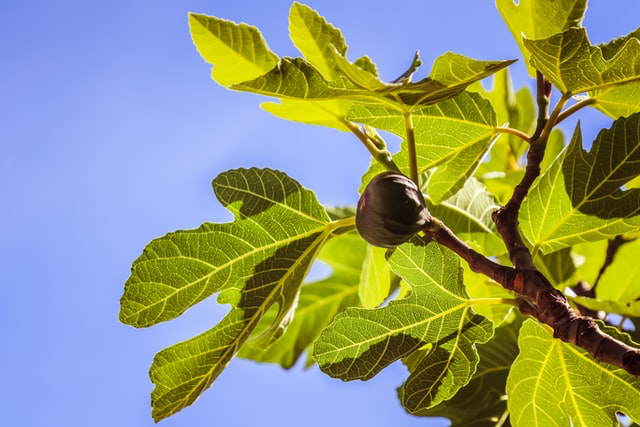 Bar Modelling:
Number Sentences:
© EdShed, 2020-
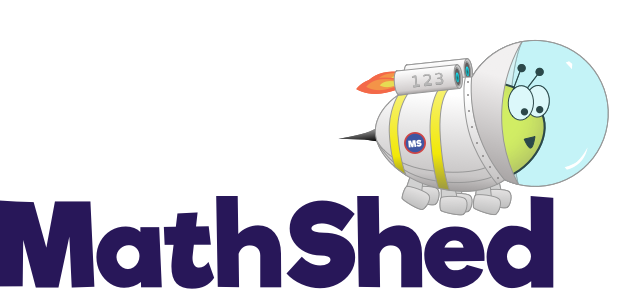 Challenge 4:
Advent CalenBAR | 9th December
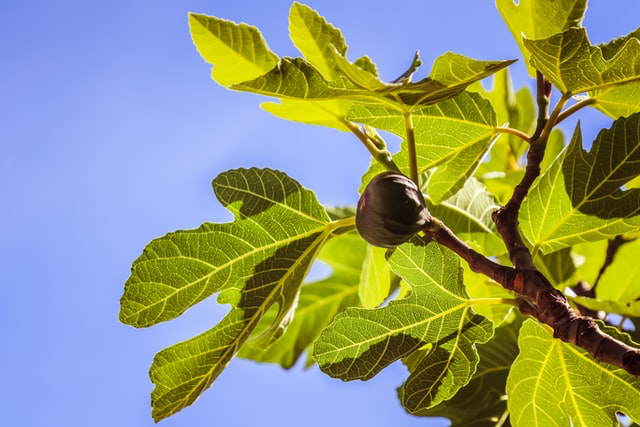 Bar Modelling:
Number Sentences:
this Christmas
last Christmas
16
8
24
fig
last Christmas
20
?
?
?
?
?
?
4
4
4
4
4
4
pear
20
Mr Partridge’s pear tree was ____ft tall last Christmas.
© EdShed, 2020-